স্বাগতম
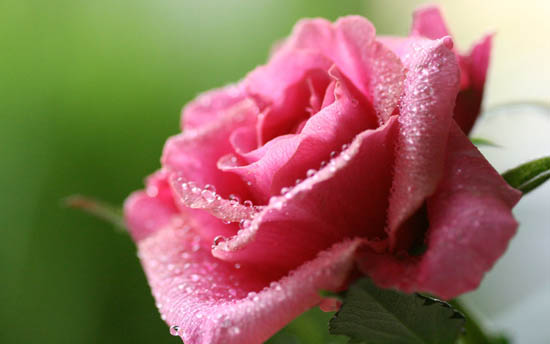 পরিচিতি
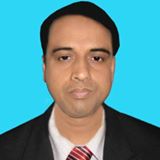 মো: আব্দুল মালেক
সহকারী শিক্ষক (কম্পিউটার)
কাজী আব্দুল মাজেদ একাডেমী
পাংশা, রাজবাড়ী।
মোবাইল : ০১৭১৭-০০২১৫১
ই-মেইল : abdulmalek1972p@gmail.com
Website: www.teachersnews24.com
শ্রেণিঃ অষ্টম
বিষয়ঃ বিজ্ঞান
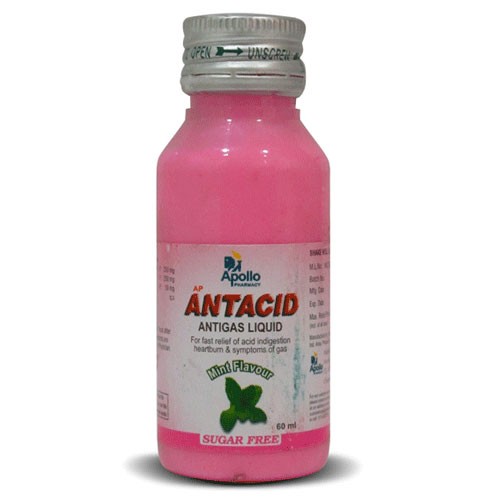 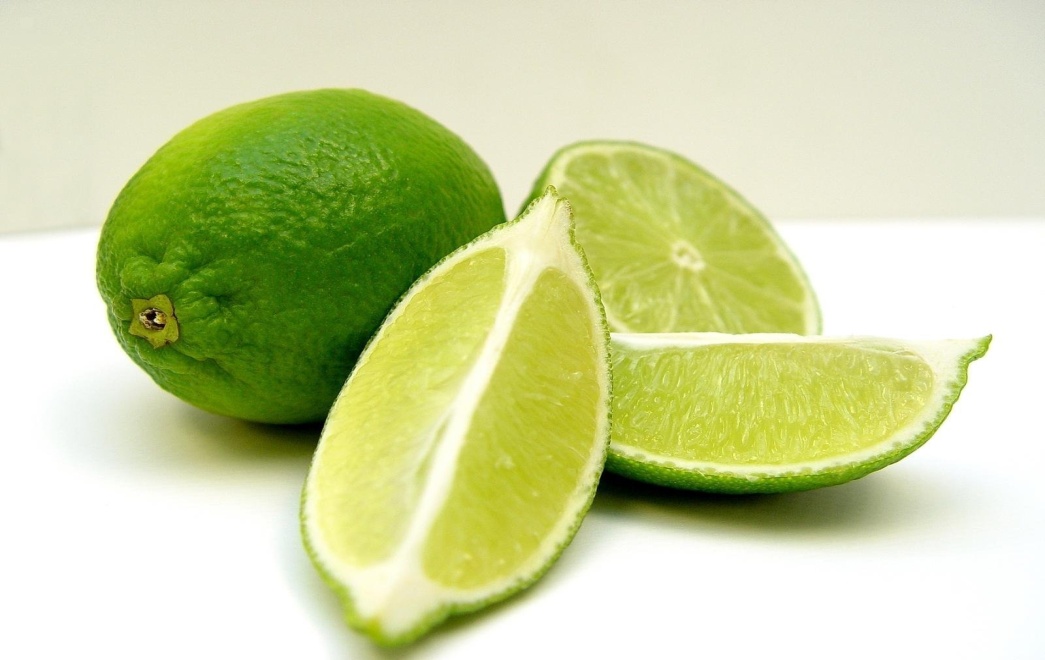 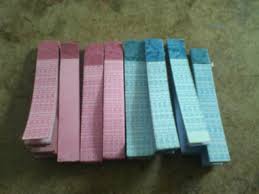 অম্ল ক্ষার ও নির্দেশক
(প্রাথমিক ধারনা)
শিখনফল
এই পাঠ শেষে শিক্ষার্থীরা ---
এসিড ,ক্ষারক ও নির্দেশক কী তা বলতে পারবে 
মিথেন যে এসিড নয় তা ব্যাখ্যা কুরতে পারবে
  নির্দেশকের কাজ ব্যাখ্যা করতে পারবে  
  ক্ষারক ও ক্ষারের মধ্যে পার্থক্য নির্ণয় করতে  পারবে
অম্ল
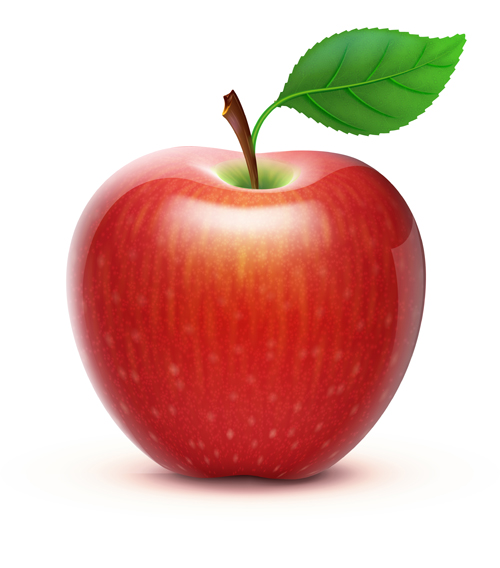 ম্যালিক এসিড
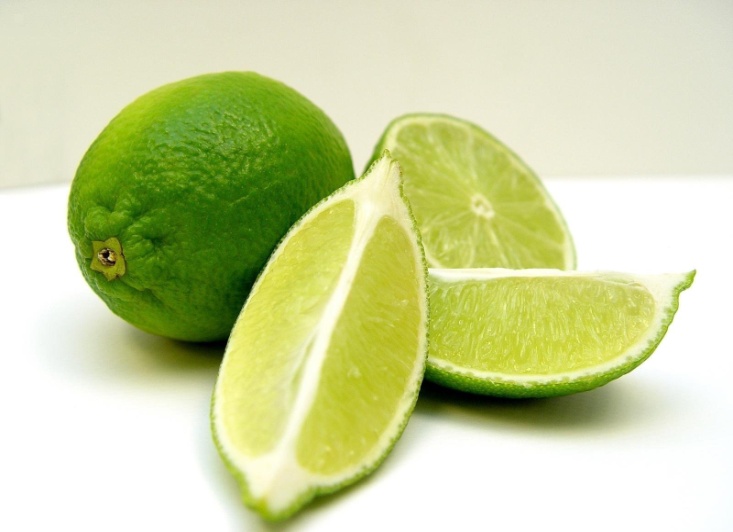 সাইট্রিক এসিড
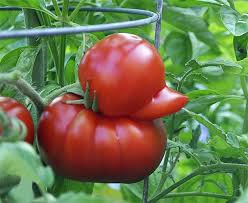 অক্সালিক এসিড
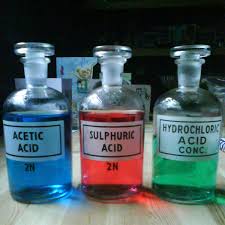 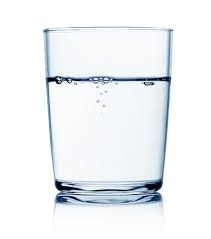 HCl
H+
এসিড
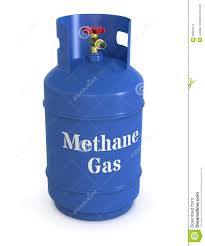 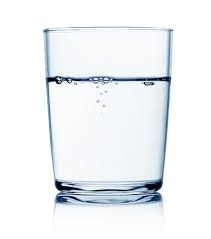 CH4
এসিড নয়
ক্ষারক
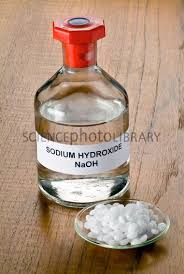 সোডিয়াম হাইড্রোক্সাইড
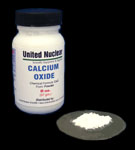 ক্যালসিয়াম অক্সাইড
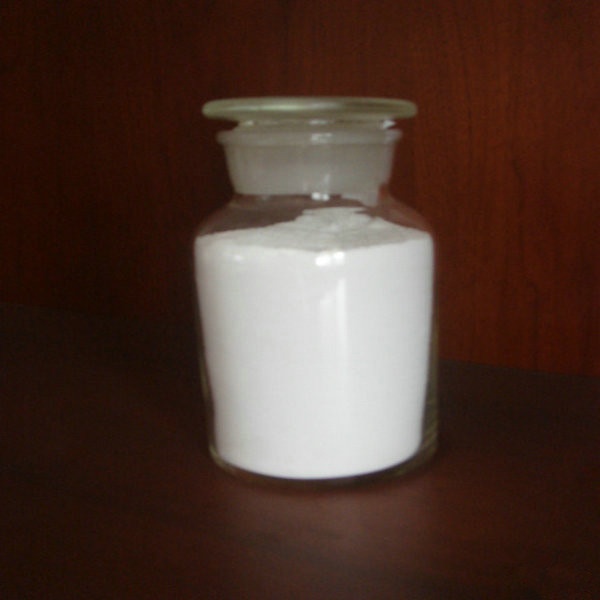 এলুমিনিয়াম হাইড্রোক্সাইড
ক্ষারক
ZnO
ক্ষার
NaOH
CuO
FeO
v
CaO
PdO
অম্ল
H+ যুক্ত যৌগ যা পানিতে H+ আয়ন দেয়।
ক্ষারক
O2- বা OH- যুক্ত যৌগ
ভ
O2- বা OH- যুক্ত পদার্থ যা পানিতে দ্রবনীয় ।
ক্ষার
নির্দেশক
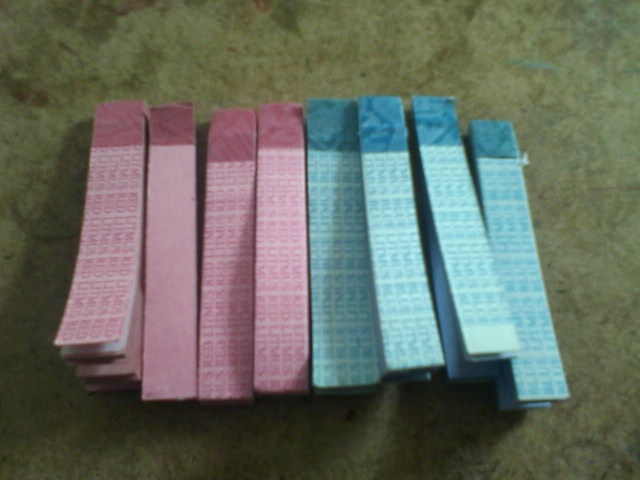 লাললিটমাস পেপার ও নীললিটমাস পেপার
দলীয় কাজ
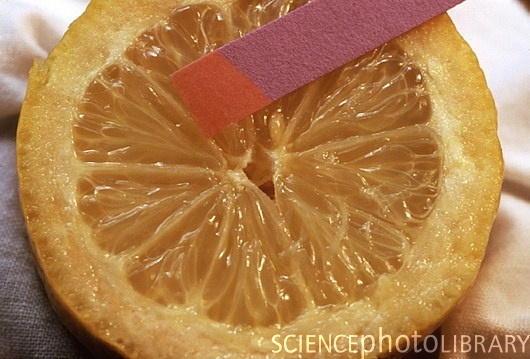 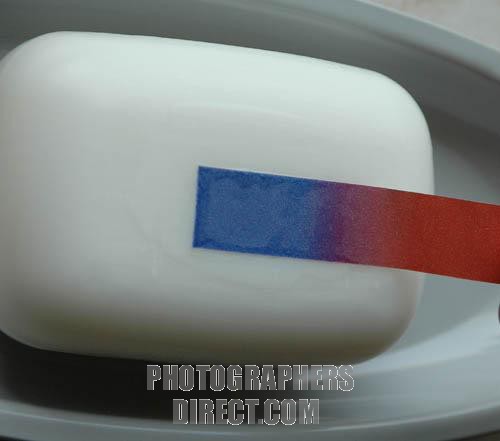 চিত্র দুটিতে এসিড ও ক্ষার যে ধর্ম প্রকাশ করে তা উল্লেখ কর এবং কমলা ও সাবানের বৈশিষ্ট্যমূলক ধর্ম ব্যাখ্যা কর ।
মূল্যায়ন
১) অম্ল কি ?
২)এন্টাসিড কোন ধরনের পদার্থ ?
৩)নির্দেশক কি ?
৪) ক্ষার কি ?
বাড়ির কাজ
সকল ক্ষারই ক্ষারক কিন্ত সকল ক্ষারক ক্ষার নয় 
-ব্যাখ্যা কর ।
ধন্যবাদ